A NOVEL TWO-PATHWAY ENCODER-DECODER NETWORK 
FOR 3D FACE RECONSTRUCTION
Xianfeng Li, Zichun Weng, Juntao Liang, Lei Cai, Youjun Xiang, Yuli Fu
School of Electronic and Information Engineering 
South China University of Technology
Guangzhou, China
Introduction
For generic 3D face reconstruction, using the deep learning network to extract the features in the training set as much as possible to reconstruct the 3D face model. Because the reconstruction results will approach the ground truth, the ground truth dominates the reconstruction performance.
Deep learning performance can not only be close to the training set, but also to break through the limitations of the ground truth, making the 3D face reconstruction results more realistic.
Deep identity and expression features of 3D face reconstruction model are required to be highlighted.
Overview
3D Morphable Model (3DMM):
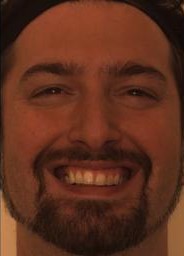 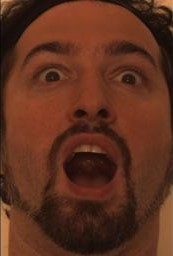 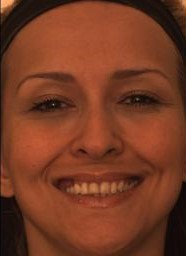 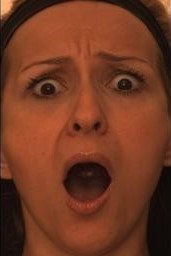 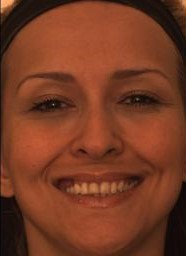 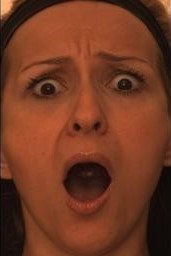 ID: 004
ID: 043
Features
learning
Image 1
Image 2
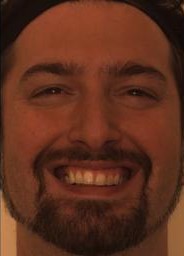 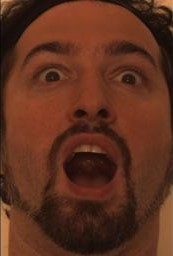 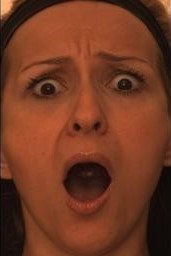 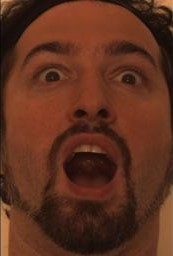 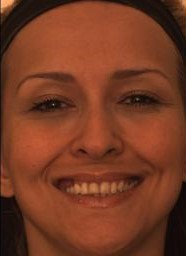 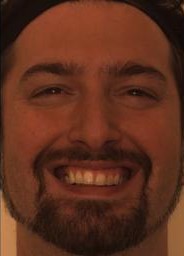 Image 3
Image 4
EXP: Fear
EXP: Happy
Discriminative Features Learning
Single channel:
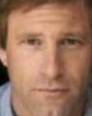 Encoder
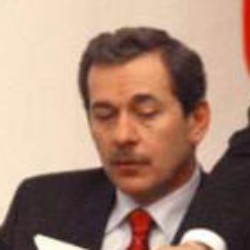 Double channels:
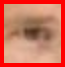 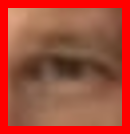 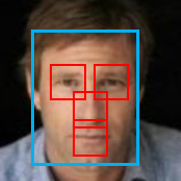 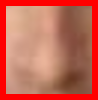 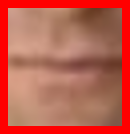 Pipeline
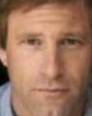 Expression Classification
ResNet-18
ResNet-50
MLP
MLP
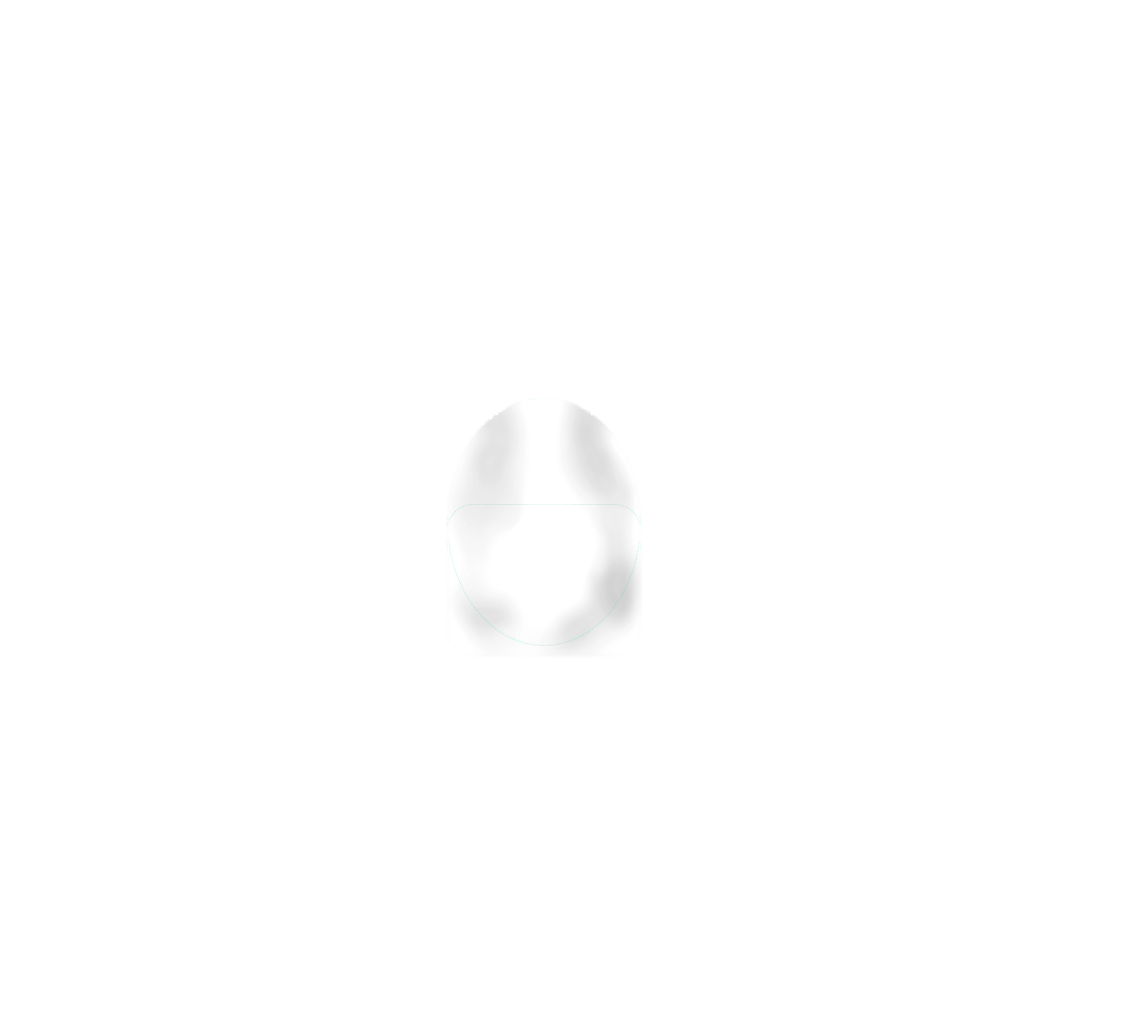 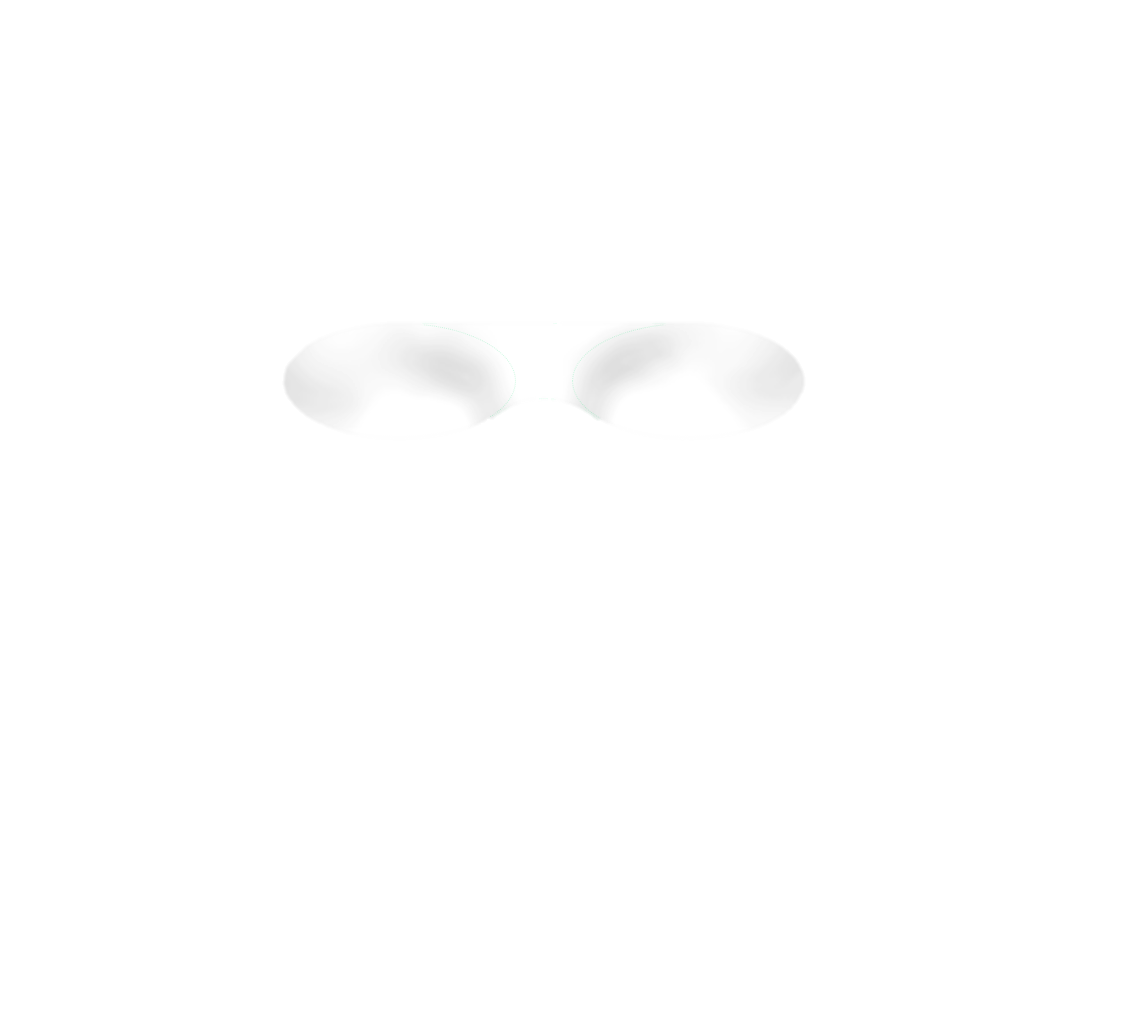 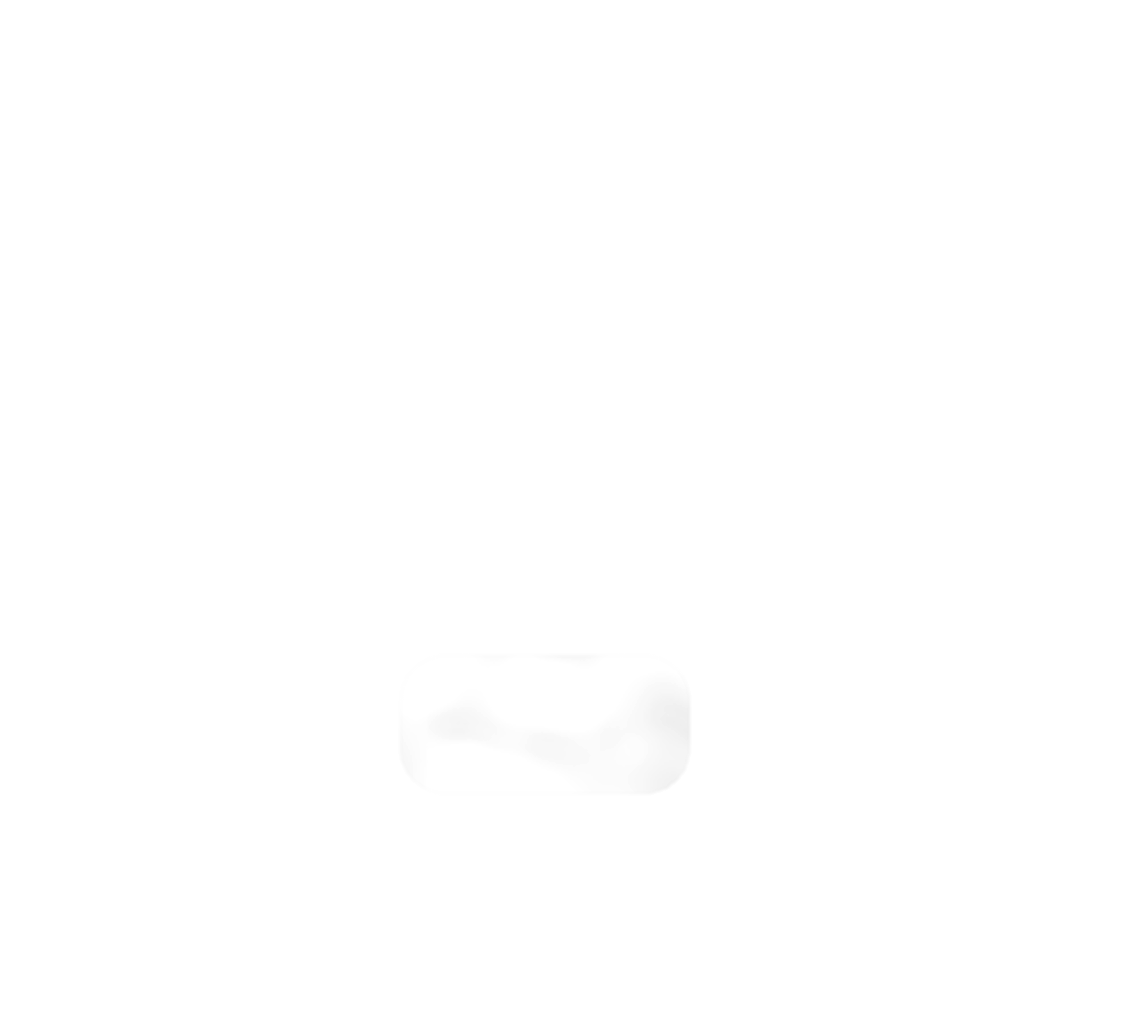 2
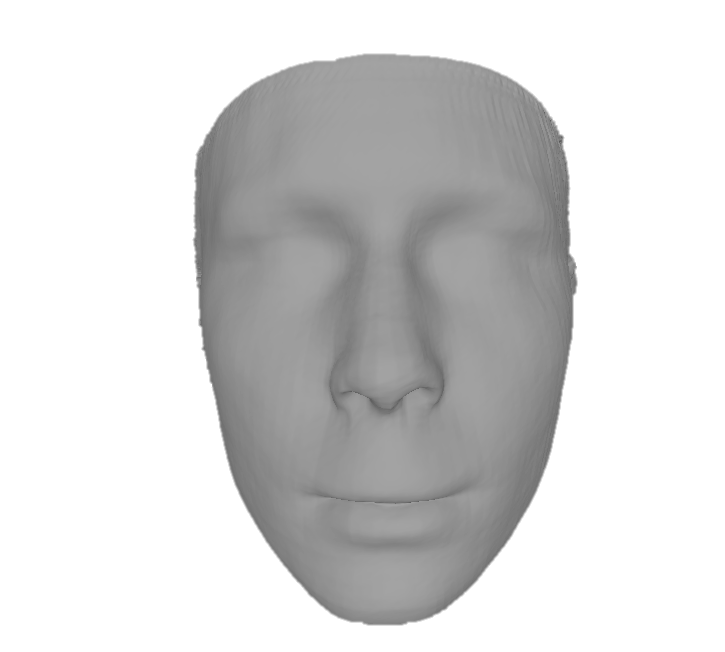 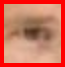 -
2
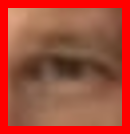 2
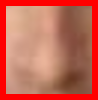 -
GT
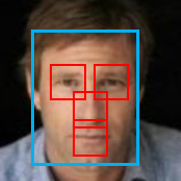 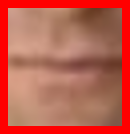 2
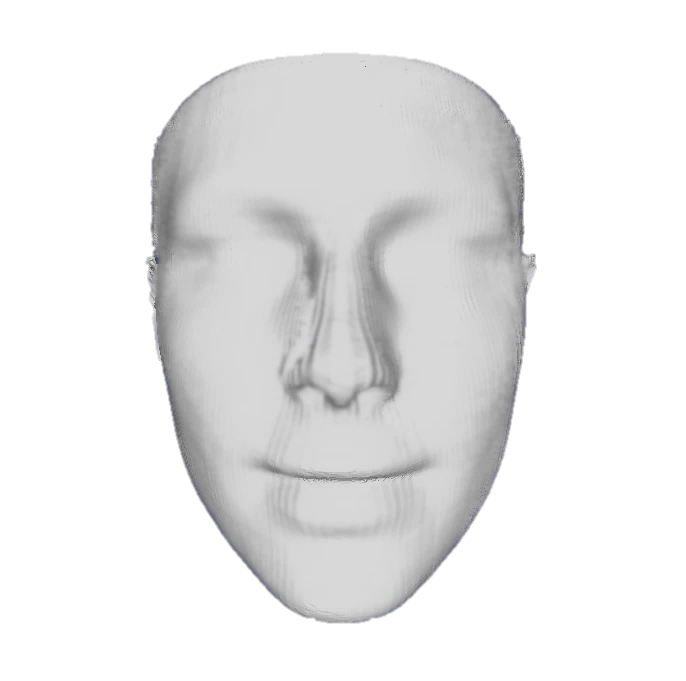 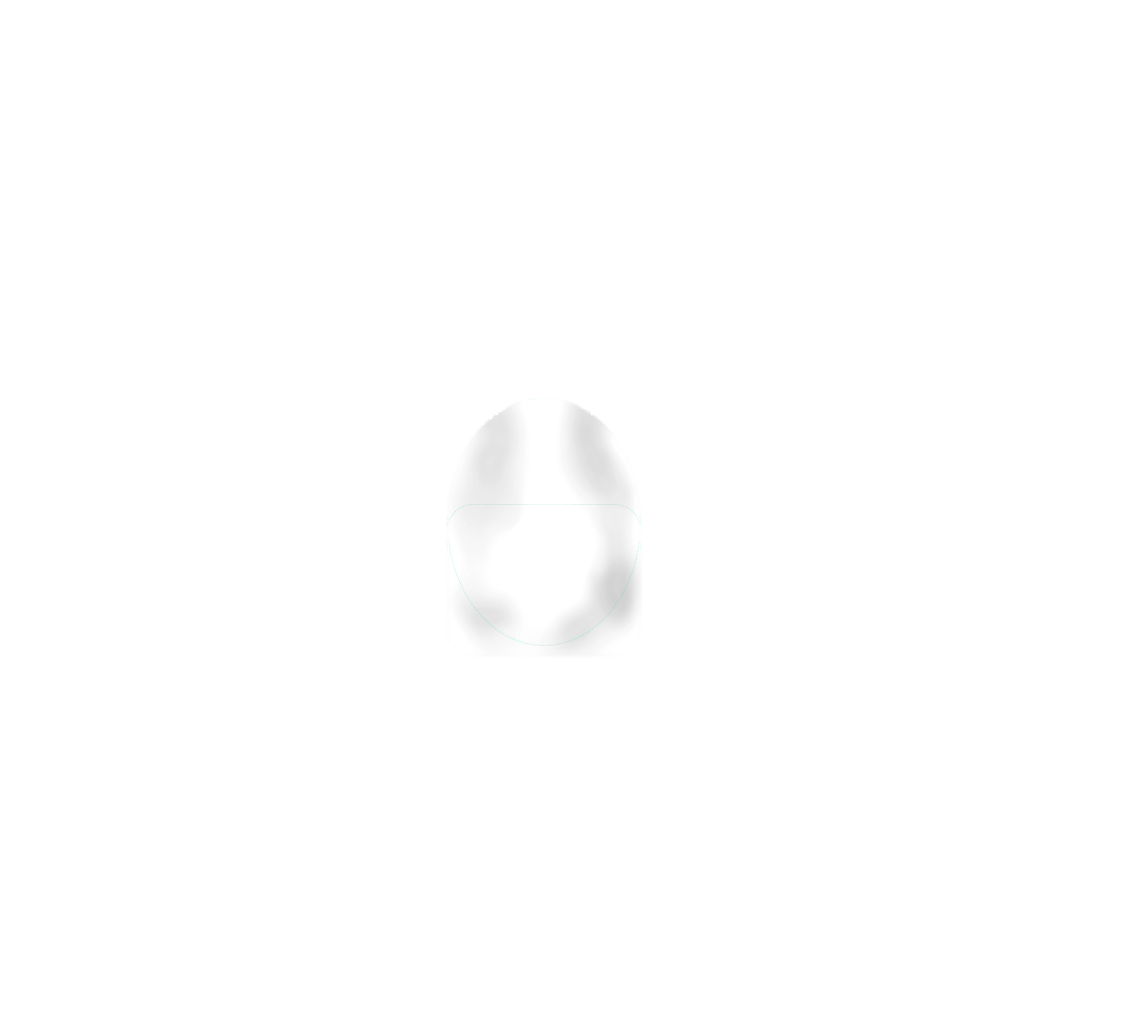 2
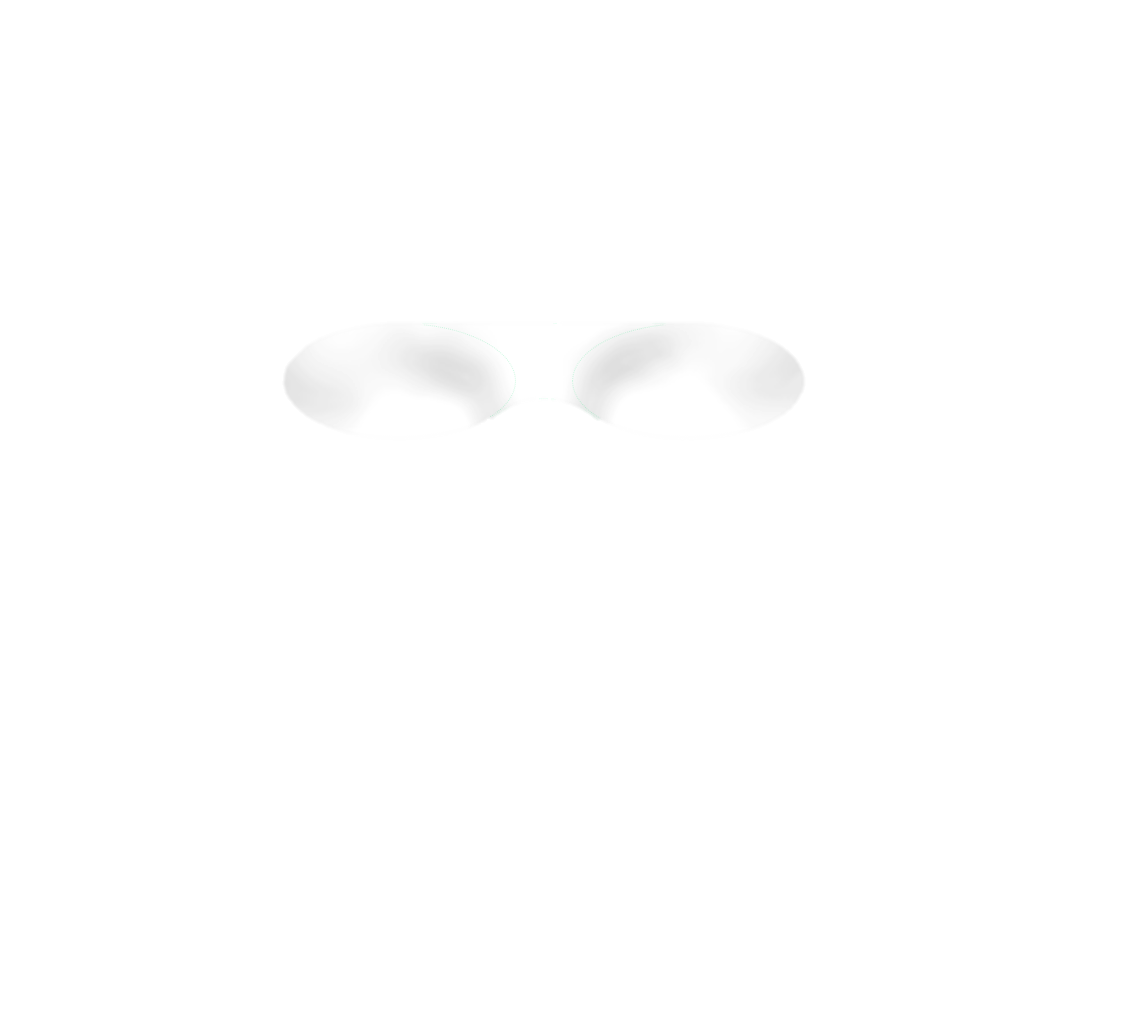 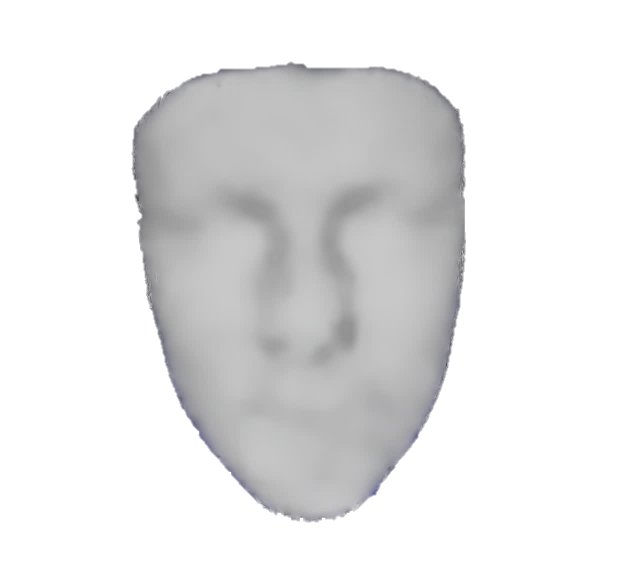 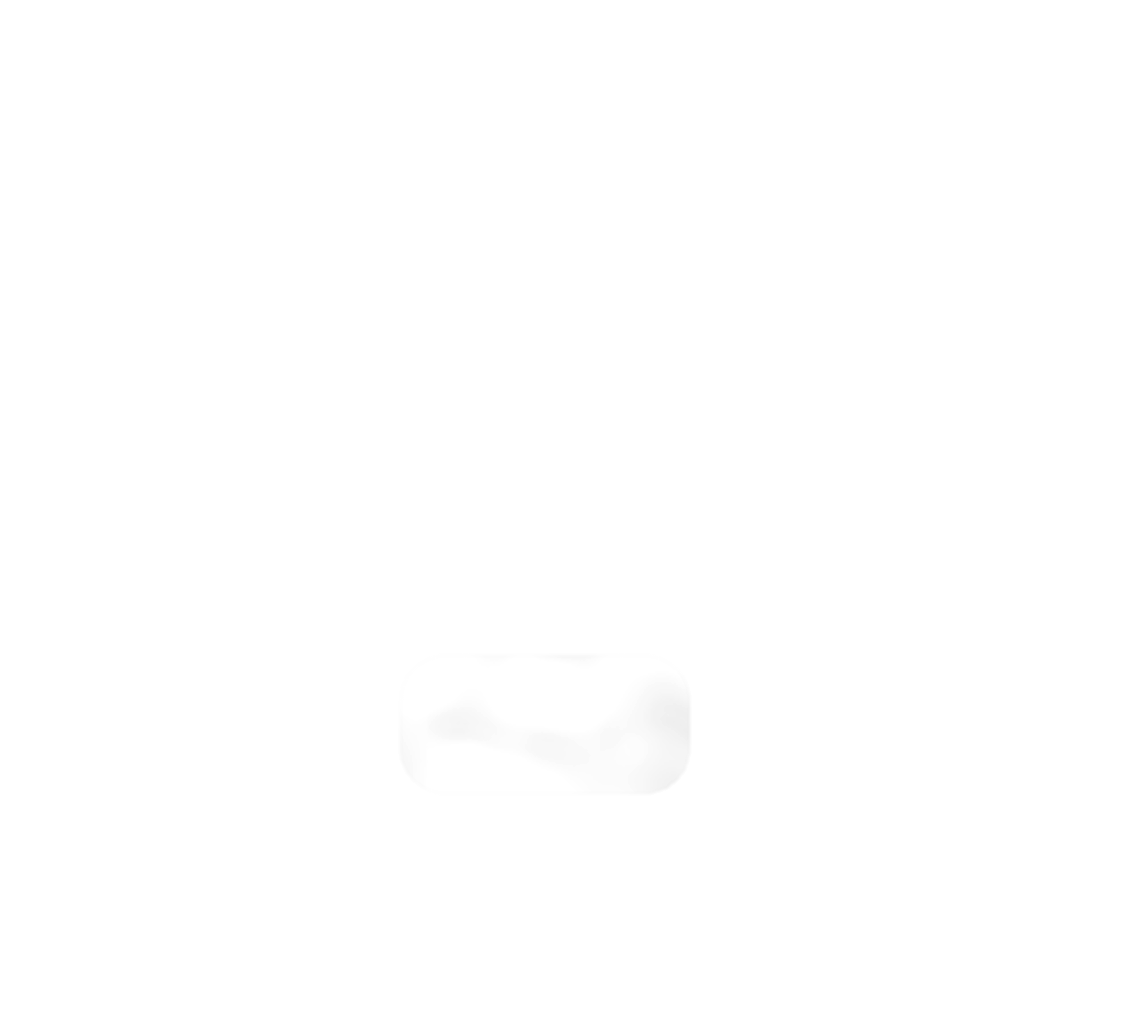 -
2
2
2D face Image
-
S
2
Identity Classification
Experimental Results
Table 1. Root Mean Square Error (RMSE) of 3D face shape reconstruction accuracy on Florence database.
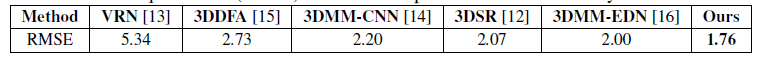 Fig. 4. Reconstruction results of three Florence outdoor subjects by VRN [13], 3DDFA [15], 3DMM-CNN [14], 3DSR [12], 3DMM-EDN [16] and the proposed method.
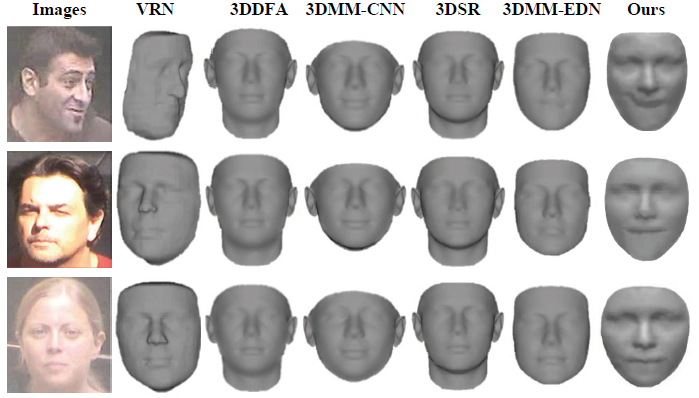 End
Thank you for listening